Determination of area
(in polar coordinates)
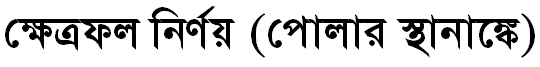 Home Work